Abstraction
Lesson 2
presented by Dr. Natalie Kuldell
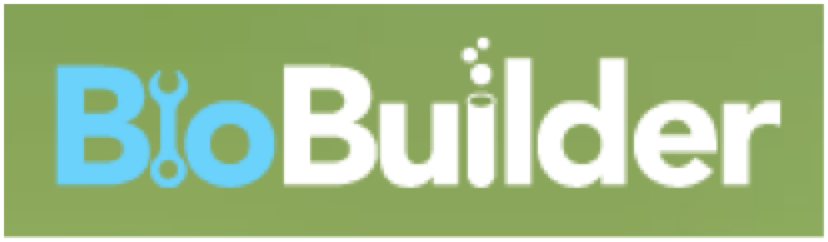 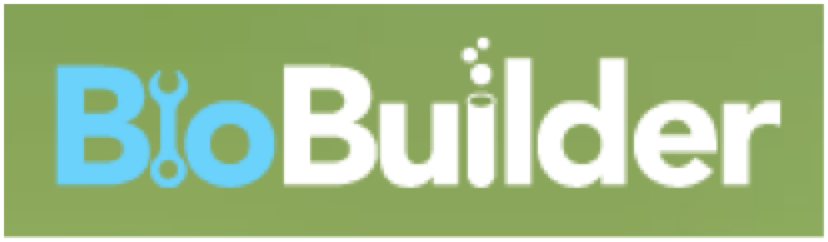 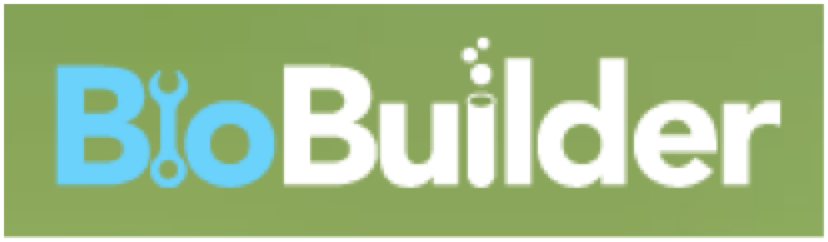 Abstraction Hierarchy
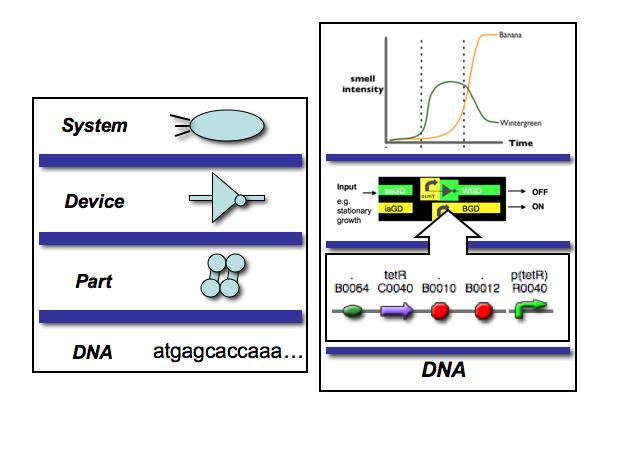 a human invention designed to assist people in engineering complex systems
Sequences of DNA encode “parts”
“Part” – sequence of DNA with human defined function
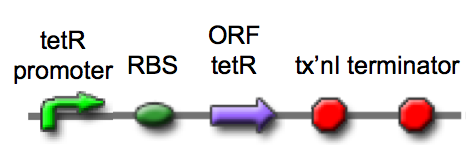 AAAATGCACCCGCTGTCGATCAAACGCGCGGTGGCGAATATGGTGGTCAACGCCGCCCGTTATGGCAATGGCTGGGTCAAAGTCAGCAGCGGAACGGAGCCGAATCGCGCCTGGTTCCAGGTGGAAGATGACGGTCCGGGAATTGCGCCGGAACAACGTAAGCACCTGTTCCAGCCGTTTGTCCGCGGCGACAGTGCGCGCACCATTAGCGGCACGGGATTAGGGCTGGCAATTGTGCAGCGTATCGTGGATAACCATAACGGGATGCTGGAGCTTGGCACCAGCGAGCGGGGCGGGCTTTCCATTCGCGCCTGGCTGCCAGTGCCGGTAACGCGGGCGCAGGGCATGACAAAAGAAGGGTAATCTAGAGGCATCAAATAAAACGAAAGGCTCAGTCGAAAGACTGGGCCTTTCGTTTTATCTGTTGTTTGTCGGTGAACGCTCTCCTGAGTAGGACAAATCCGCCGCC
“Part” – sequence of DNA with human defined function
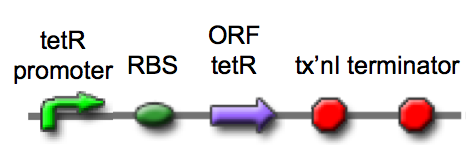 AAAATGCACCCGCTGTCGATCAAACGCGCGGTGGCGAATATGGTGGTCAACGCCGCCCGTTATGGCAATGGCTGGGTCAAAGTCAGCAGCGGAACGGAGCCGAATCGCGCCTGGTTCCAGGTGGAAGATGACGGTCCGGGAATTGCGCCGGAACAACGTAAGCACCTGTTCCAGCCGTTTGTCCGCGGCGACAGTGCGCGCACCATTAGCGGCACGGGATTAGGGCTGGCAATTGTGCAGCGTATCGTGGATAACCATAACGGGATGCTGGAGCTTGGCACCAGCGAGCGGGGCGGGCTTTCCATTCGCGCCTGGCTGCCAGTGCCGGTAACGCGGGCGCAGGGCATGACAAAAGAAGGGTAATCTAGAGGCATCAAATAAAACGAAAGGCTCAGTCGAAAGACTGGGCCTTTCGTTTTATCTGTTGTTTGTCGGTGAACGCTCTCCTGAGTAGGACAAATCCGCCGCC
“Part” – sequence of DNA with human defined function
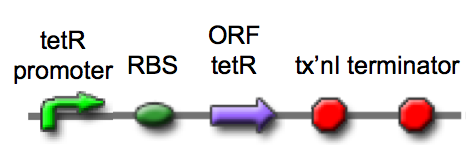 AAAATGCACCCGCTGTCGATCAAACGCGCGGTGGCGAATATGGTGGTCAACGCCGCCCGTTATGGCAATGGCTGGGTCAAAGTCAGCAGCGGAACGGAGCCGAATCGCGCCTGGTTCCAGGTGGAAGATGACGGTCCGGGAATTGCGCCGGAACAACGTAAGCACCTGTTCCAGCCGTTTGTCCGCGGCGACAGTGCGCGCACCATTAGCGGCACGGGATTAGGGCTGGCAATTGTGCAGCGTATCGTGGATAACCATAACGGGATGCTGGAGCTTGGCACCAGCGAGCGGGGCGGGCTTTCCATTCGCGCCTGGCTGCCAGTGCCGGTAACGCGGGCGCAGGGCATGACAAAAGAAGGGTAATCTAGAGGCATCAAATAAAACGAAAGGCTCAGTCGAAAGACTGGGCCTTTCGTTTTATCTGTTGTTTGTCGGTGAACGCTCTCCTGAGTAGGACAAATCCGCCGCC
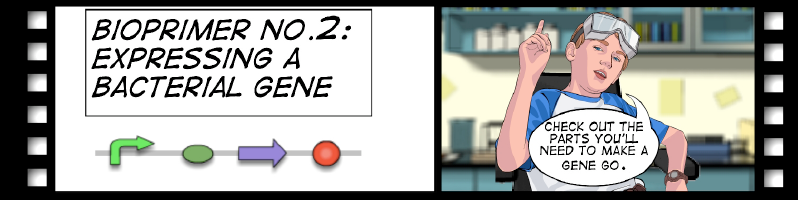 Parts
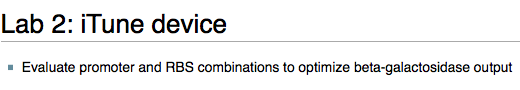 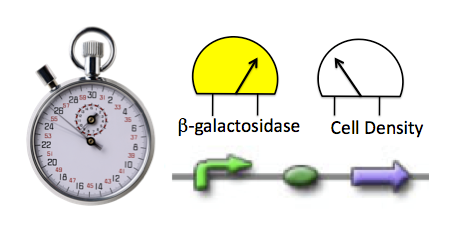 Abstraction Hierarchy
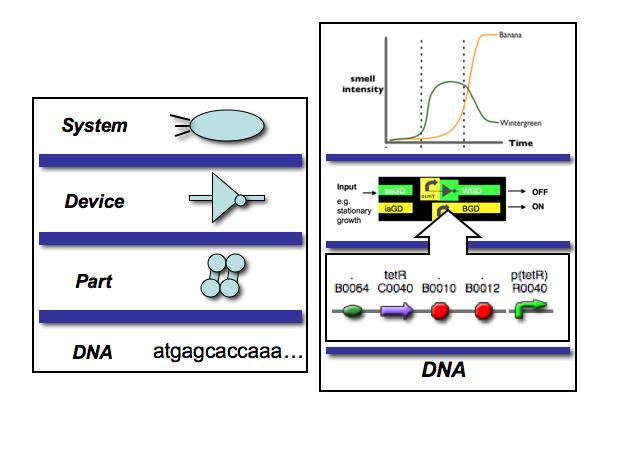 a human invention designed to assist people in engineering complex systems
Assemblies of devices make a system
Assemblies of parts make up devices
Sequences of DNA encode “parts”
Abstraction Hierarchy
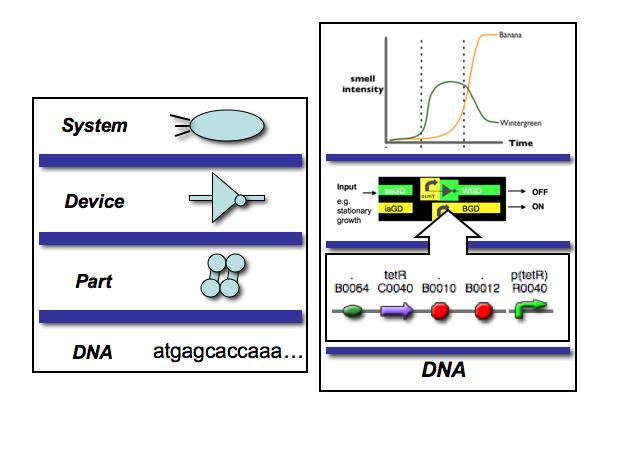 a human invention designed to assist people in engineering complex systems
Parts make devices
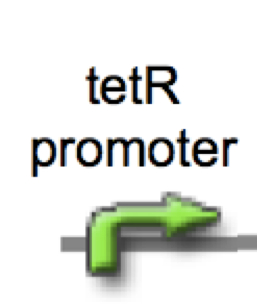 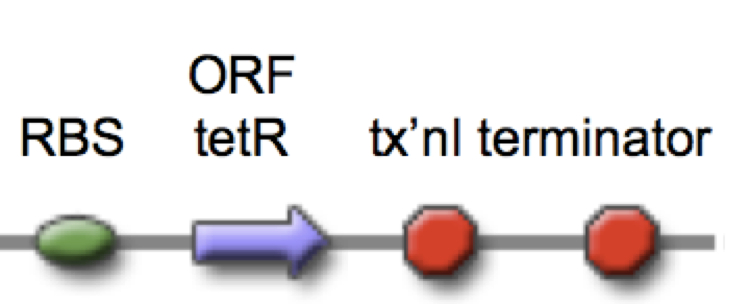 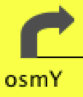 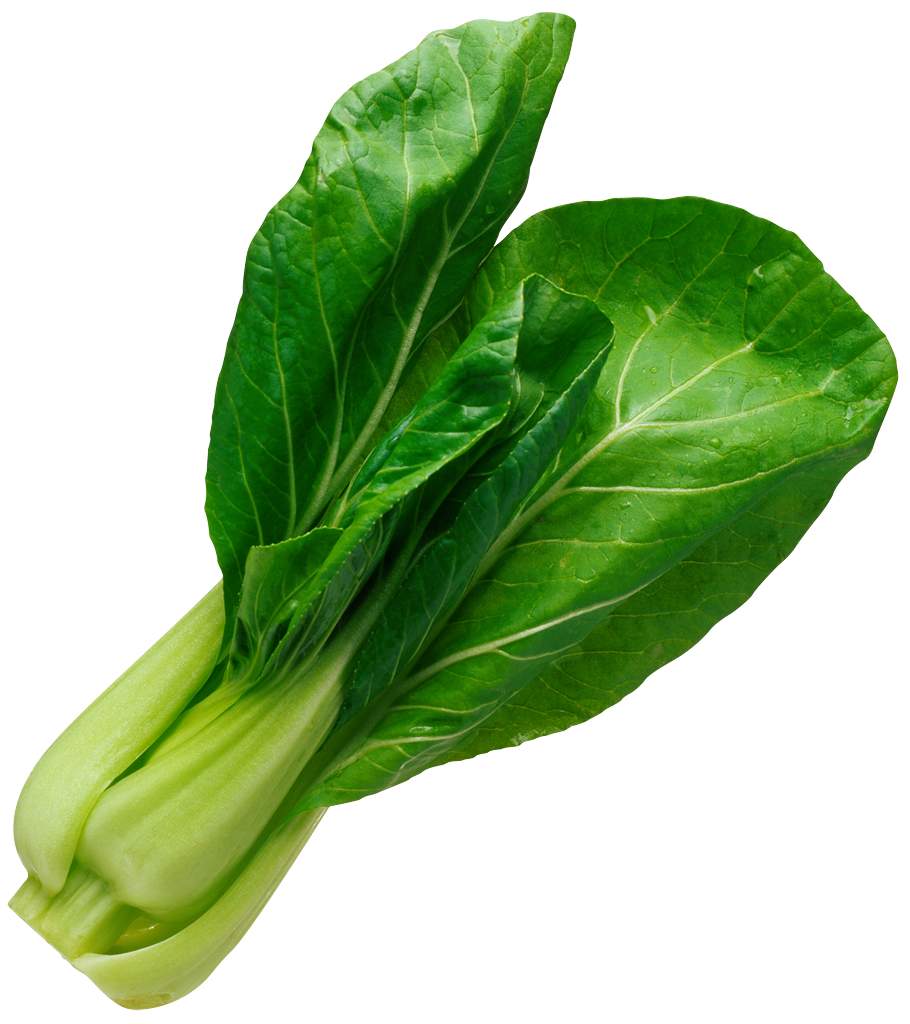 Abstraction: 4-Parts to make “NOT” gate
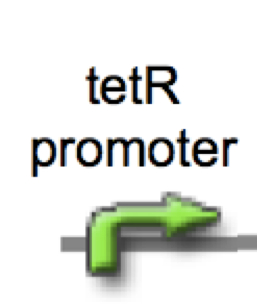 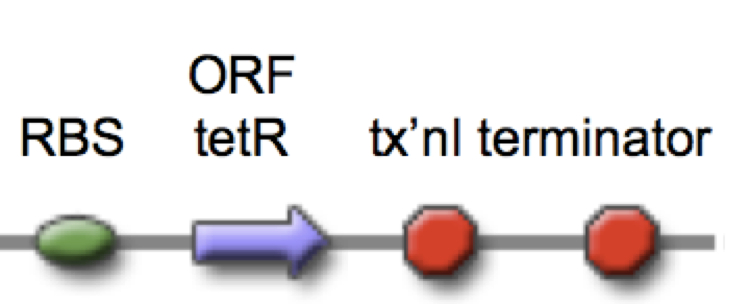 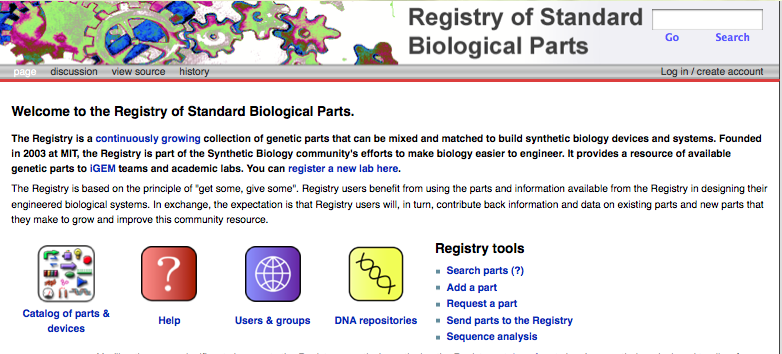 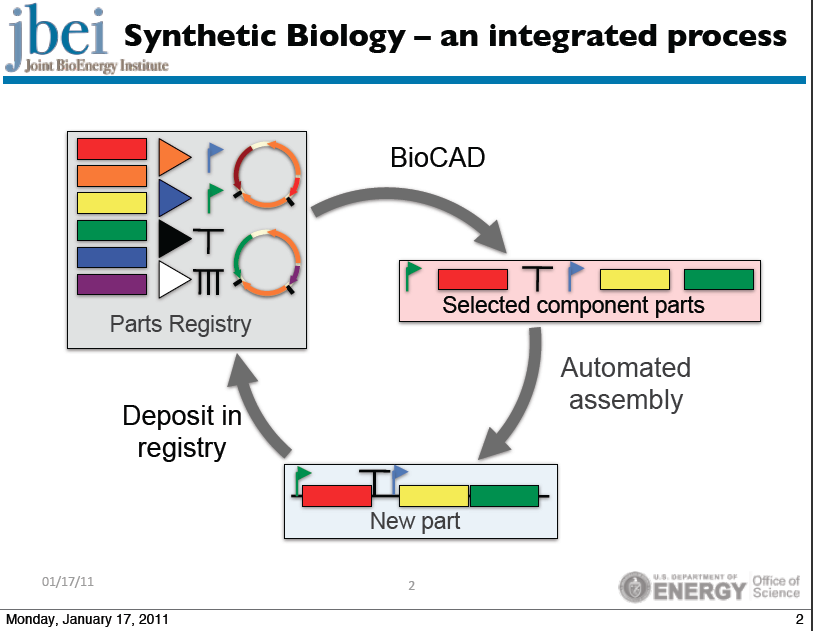 Building biology from parts is a new way to engineer biotechnologies
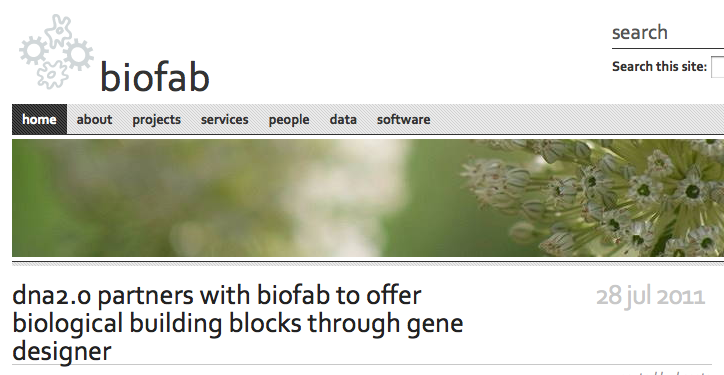 Slide from Nathan Hilson, JBEI
Abstraction Hierarchy
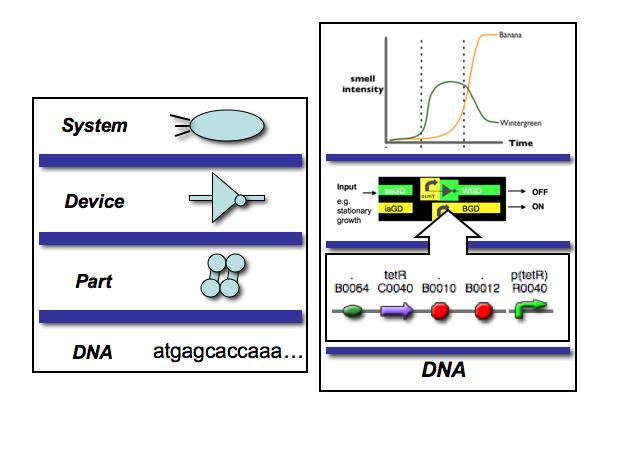 a human invention designed to assist people in engineering complex systems
Everyone has to do their job right for the final product to work

No single person understands everything about the final product

Interfaces between layers are critically important
Synthetic Biology
Standardization
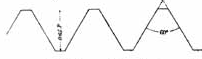 Abstraction
Synthesis
A+A+C+T+T…
Genetic Engineering
rDNA
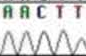 Sequencing
PCR
Tools that make biology easier to engineer
Putting Abstraction to Work: Choose your System
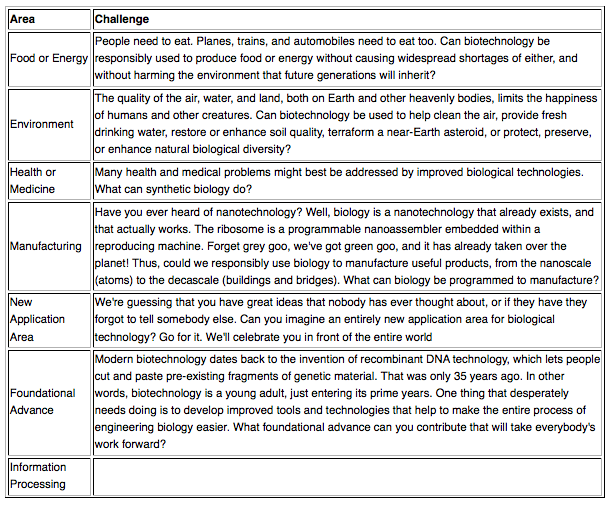 Abstraction
Lesson 2
presented by Dr. Natalie Kuldell
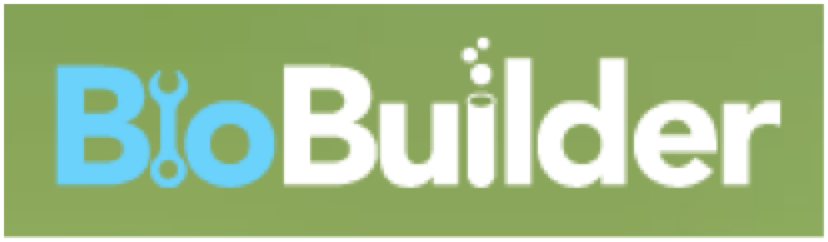 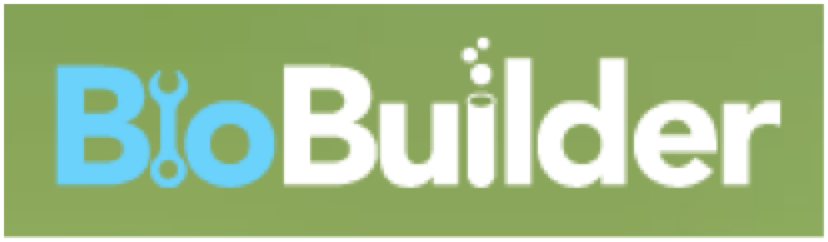 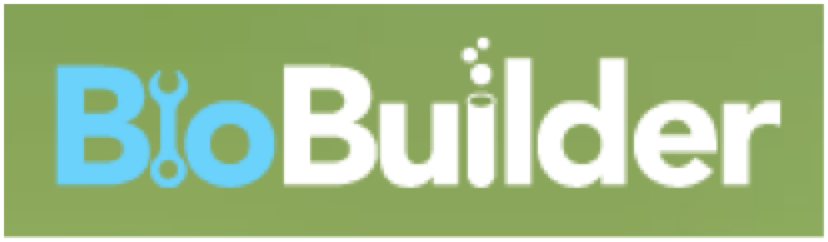